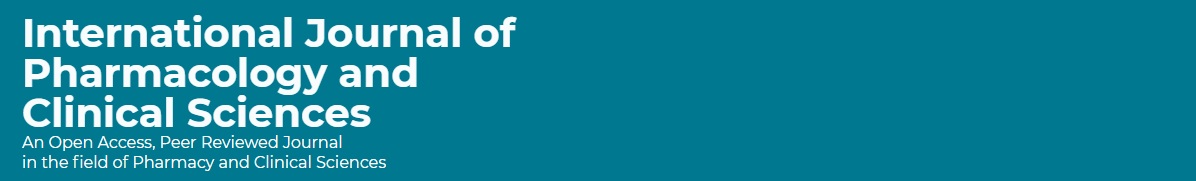 National Mass Gathering Pharmaceutical Care Program at Healthcare Institution in Saudi Arabia
Yousef Ahmed Alomi, Nouf Hameed AL-Muwallad, Nezar Adnan Yahya Khayat, Yasir Abdulraheem Bamagaus, Taha Mohamd Rafuden Bakhsh, Nojoud Adnan Khayat, Ahmad M. AlKharoby, 
Wael H. Motair,
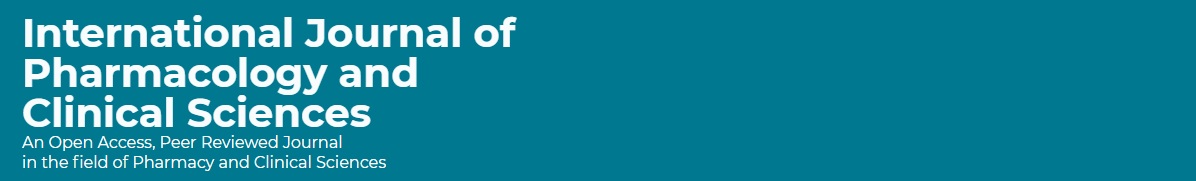 ABSTRACT: 
Objective:  To explore the pharmaceutical care services during mass gathering (MG) Hajj at the healthcare organizations in Saudi Arabia (SA). Methods: It is a descriptive analysis of a newly established program at the MOH in SA called MG pharmaceutical care program during Hajj and Umra Seasons, which was analyzed within the Pharmacy Strategic Plan 2012-2020 and update the plan with new Saudi vision 2030.
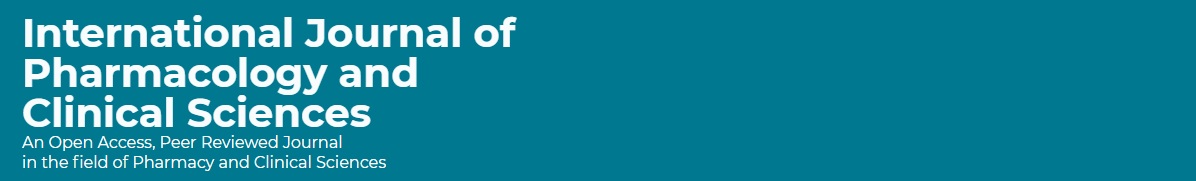 ABSTRACT: 
Results: MG pharmaceutical care program is a new program established by the healthcare organizations in the last four years, which amongst to provide pharmaceutical care services in various fields. Conclusion: The mass gathering of pharmaceutical care services is a new initiative, part of the mass gathering medicine. The program should expand after the foundation stage with performance indication monitoring and follow up. Further assessment of the new project is required to validate the clinical and economic outcomes to research the high level of quality and professionalism in the future.
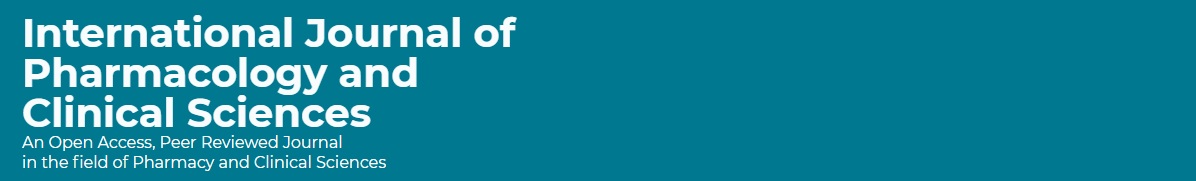 Key Words : 
National, 
Mass Gathering, 
Pharmaceutical Care, 
Healthcare, 
Institution,
Saudi Arabia.